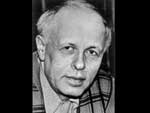 Академик Андрей Дмитриевич
Сахаров.
Личность и судьба
«Судьба моя была в каком-то смысле исключительной. Не из ложной скромности, а из желания быть точным замечу, что судьба моя оказалась крупнее, чем моя личность. Я лишь старался быть на уровне своей судьбы».
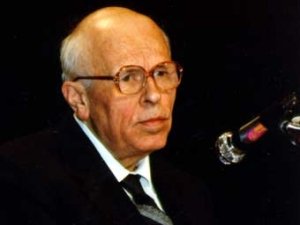 А.Д.Сахаров
Сахаров и Курчатов  , 1958
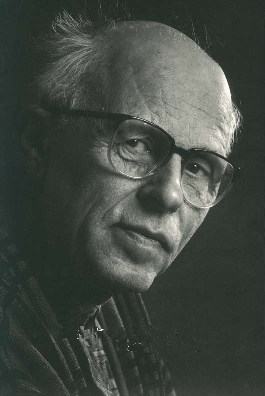 «Андрей  Дмитриевич  умел чувствовать чужую боль собственной кожей. Вот этот острый талант, острый и высокий, заставлял его не быть безразличным никогда».
       С. А. Ковалев,             правозащитник.
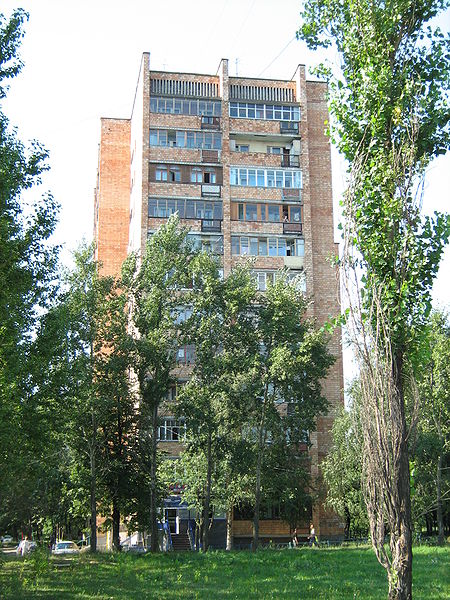 Дом, в котором жил Сахаров  в Нижнем Новгороде во время ссылки
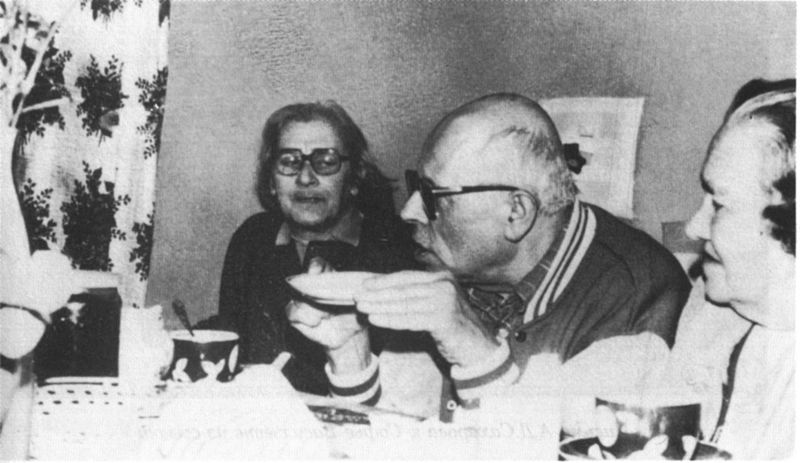 А.Сахаров Е. Боннэр,   1986
«…Высокого роста, слегка сутулый, с высоким лбом мыслителя и двумя прядями седеющих волос вокруг лысины, с большими руками, не знавшими физической работы, с печальными, сострадательными глазами, этот человек кажется обращенным в себя, в свой внутренний мир; это настоящий русский интеллигент, интеллектуал до мозга костей…»
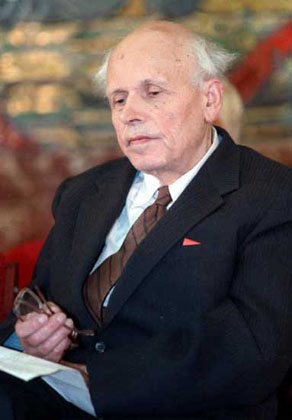 Смит Хедрик
А.Д.Сахаров
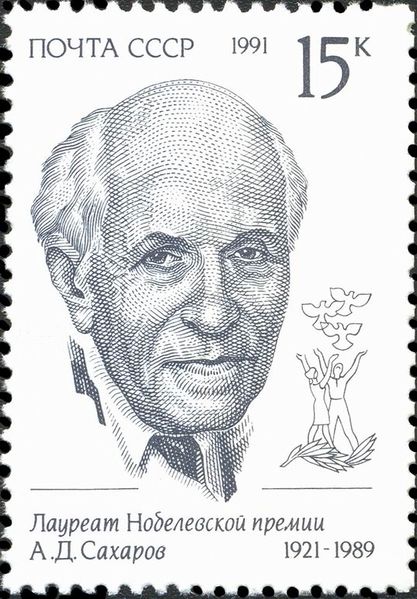 Е. Боннэр А.Сахаров
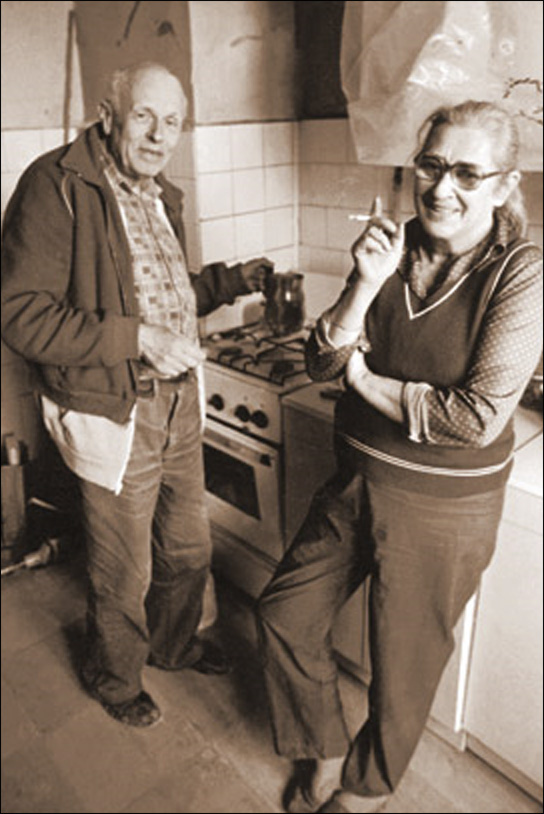 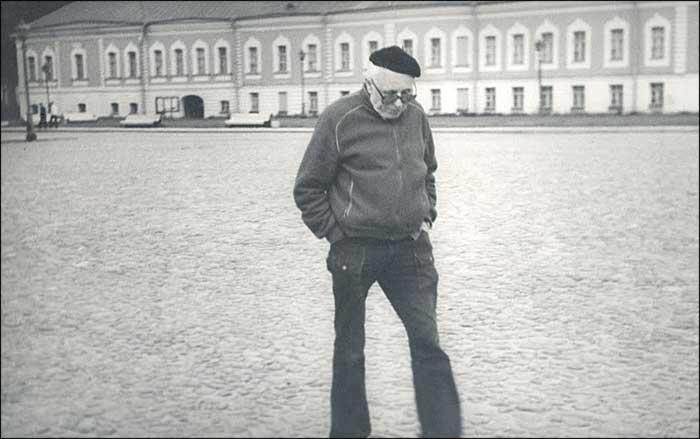 А.Сахаров
Учредительная конференция "Мемориала".
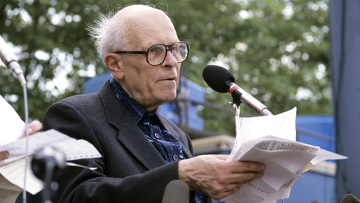 Музей и общественный центр "Мир, прогресс, права человека" имени Андрея Сахарова
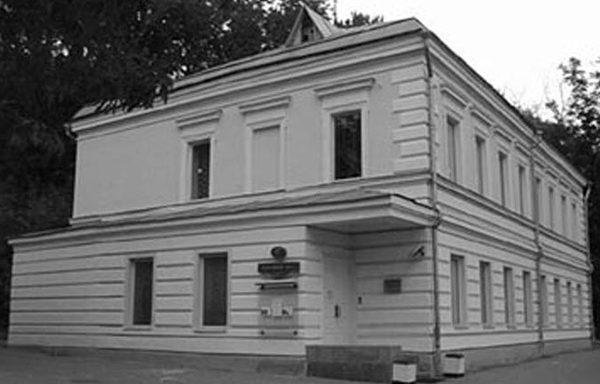 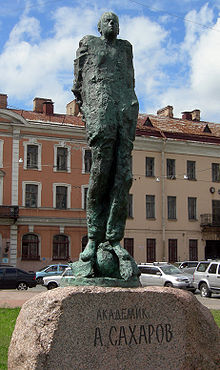 Площадь Сахарова 
в Санкт-Петербурге
Использованные источники
http://www.sakharov-center.ru/call/guest/index.php?pap=2&next=1&start=20
http://www.museum.ru/m1623
http://www.hro.org/node/7024
http://www.inosmi.ru/history/20100223/158302899.html
http://ru.wikipedia.org/wiki/
http://www.hro.org/node/7290